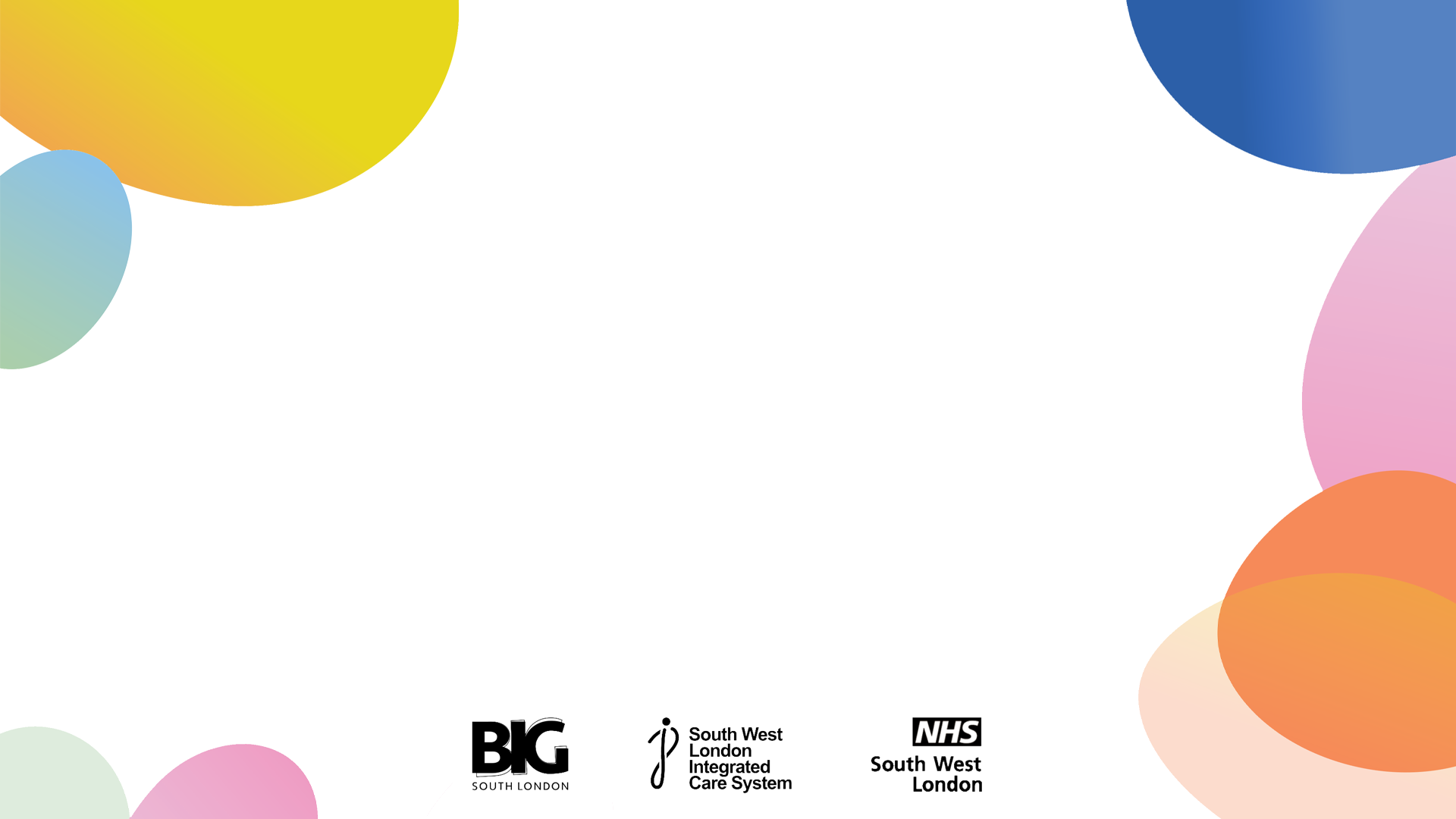 RESEARCH CAFÉGrowing Research in Primary Care in South West London
11:00 – 12:00
Facilitator: Thomas Herweijer
Speaker: Dr Laura Rodriguez-Benito and Alison Anstead
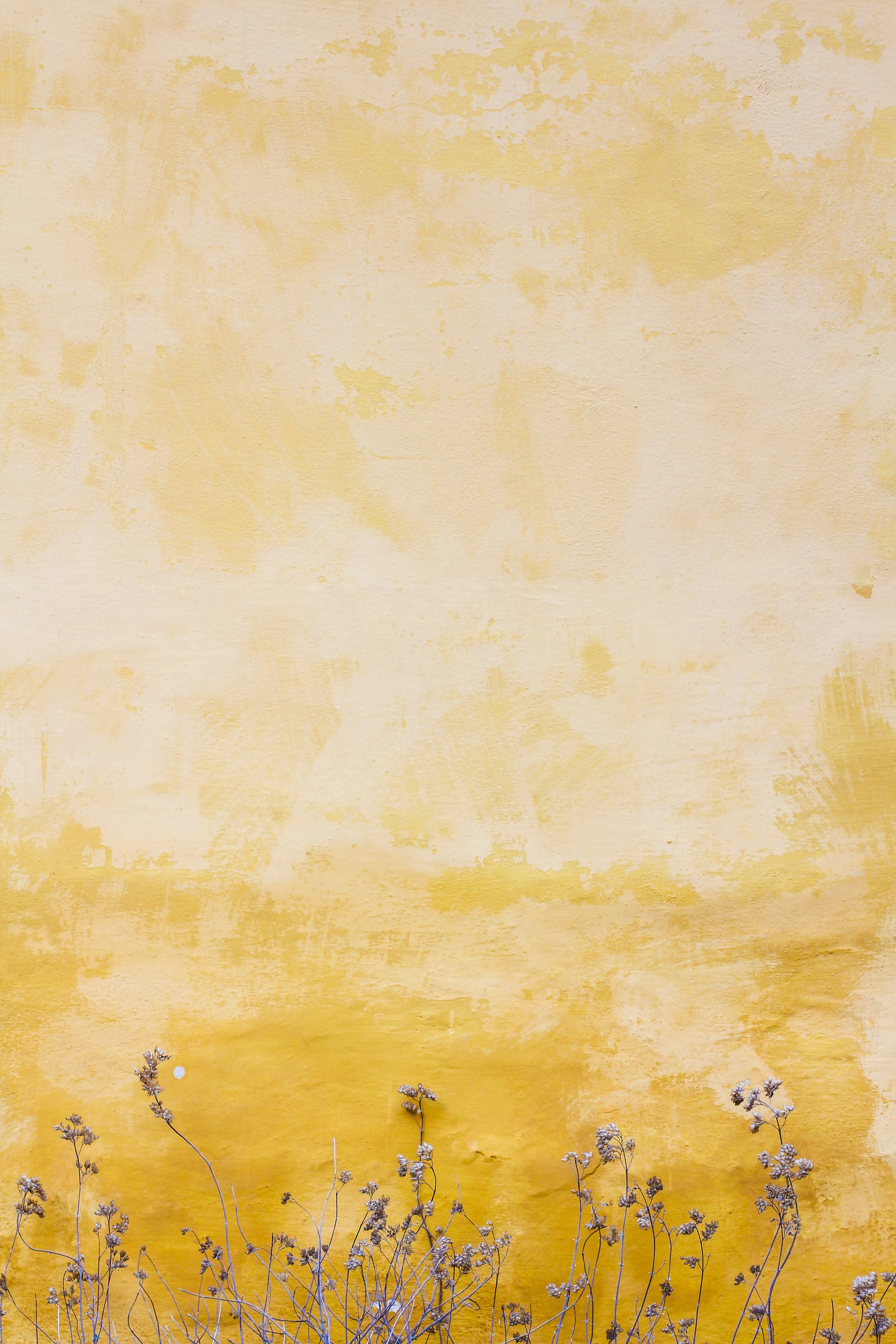 “Growing research in Primary care”
Dr. Laura Rodriguez BenitoGP Sutton
Clinical Lead for PHM and HI
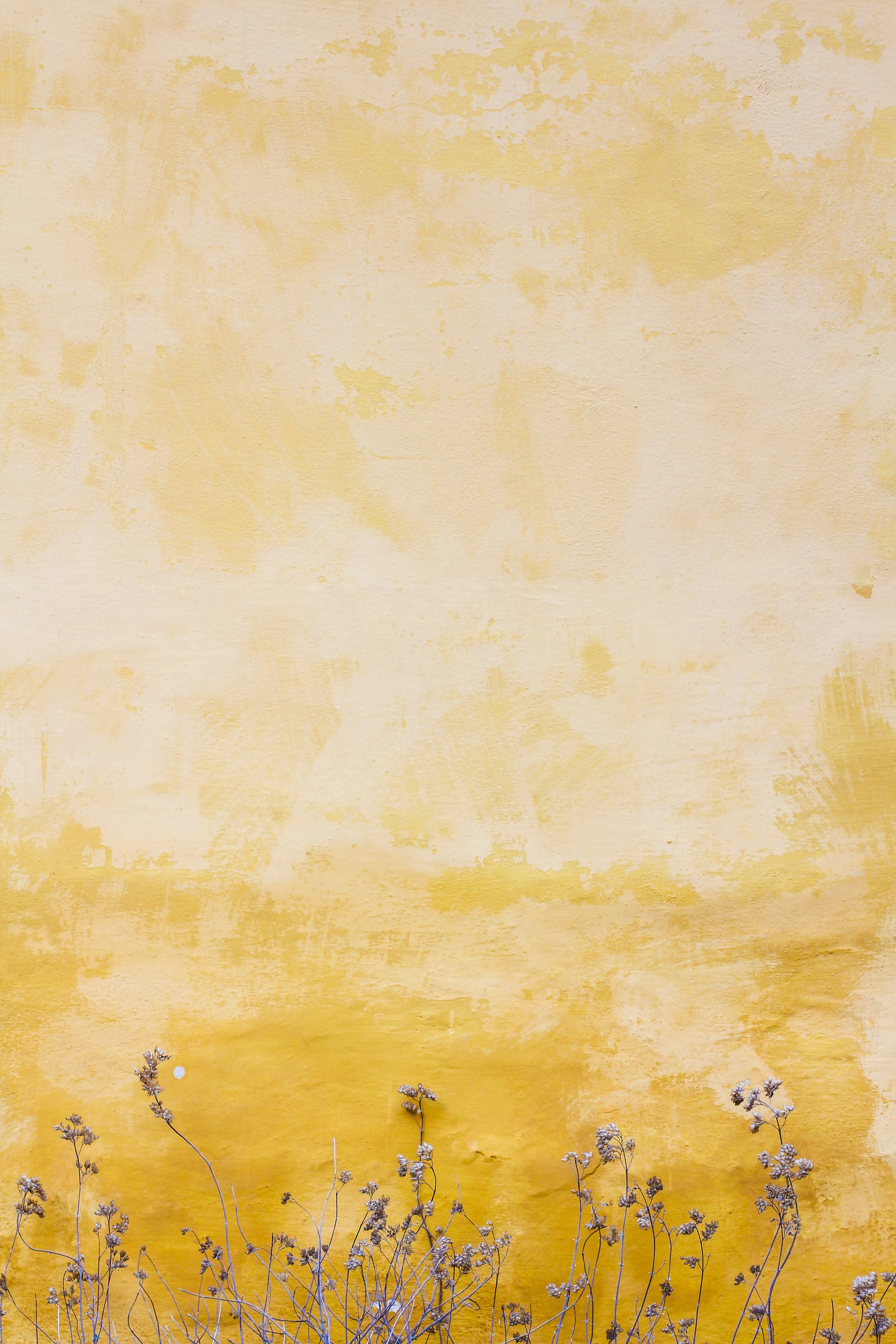 WHY?
BARRIERS
OPPORTUNITIES
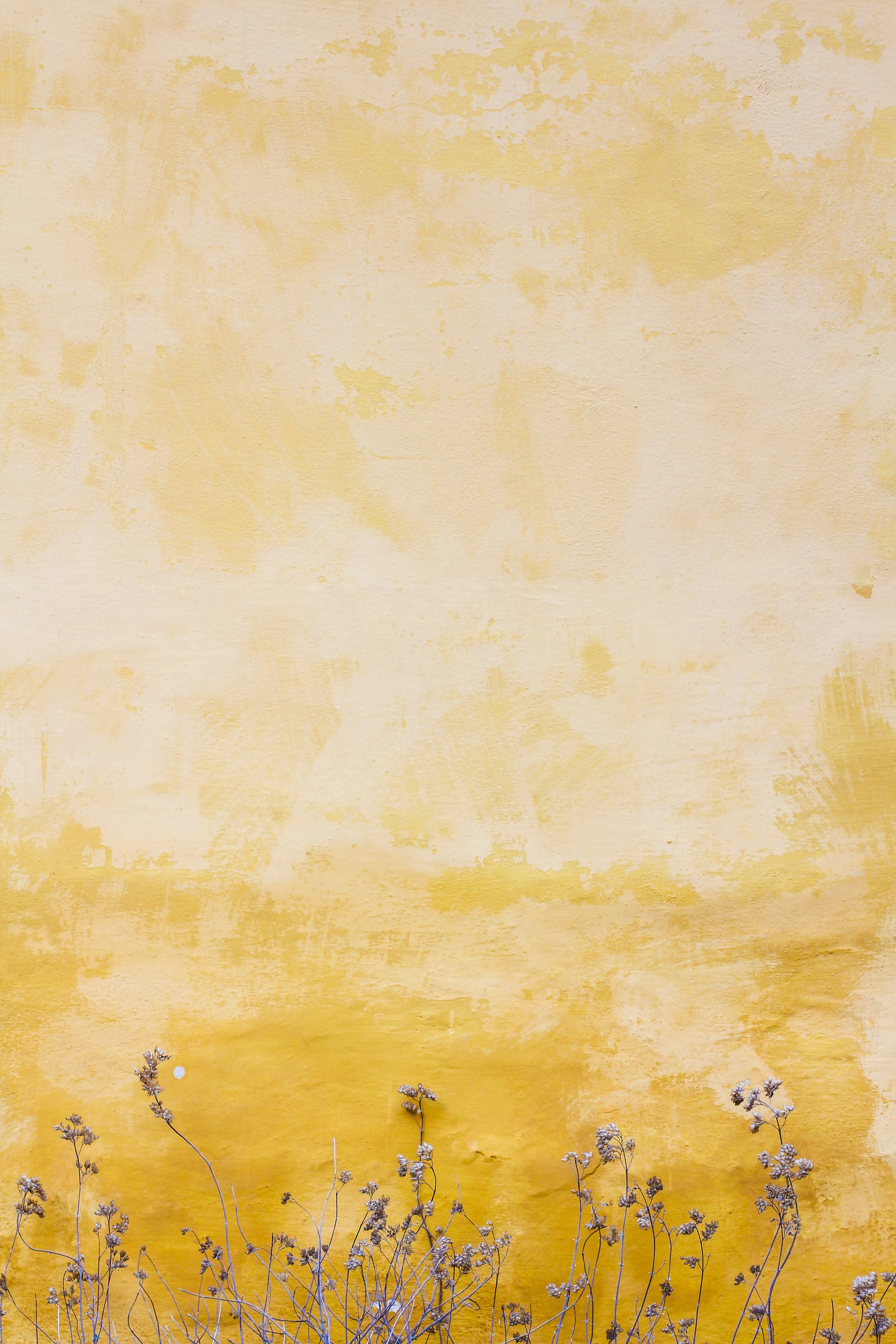 WHY RESEARCH?
Evidence based practice: Improving quality of care and understanding of limitations to research, guidelines and policies; better person centered care. 
Creating evidence/Knowledge in population and in communities rather tan hospitals: Health inequalities.

It helps informing strategies adapted to primary care.
Prioritization: reducing harm and overdiagnoses. Ex: Prevention
Reducing waste, sustainability.
Professional level: Motivation (critical thinking in practice), avoiding burn out. 
Network and connection.
[Speaker Notes: Research mainly in hospitals and does not reflect community complexity nor our population profile (less sick patients in primary care, which means we have to build research applicable to our population (Ex primary prevention)]
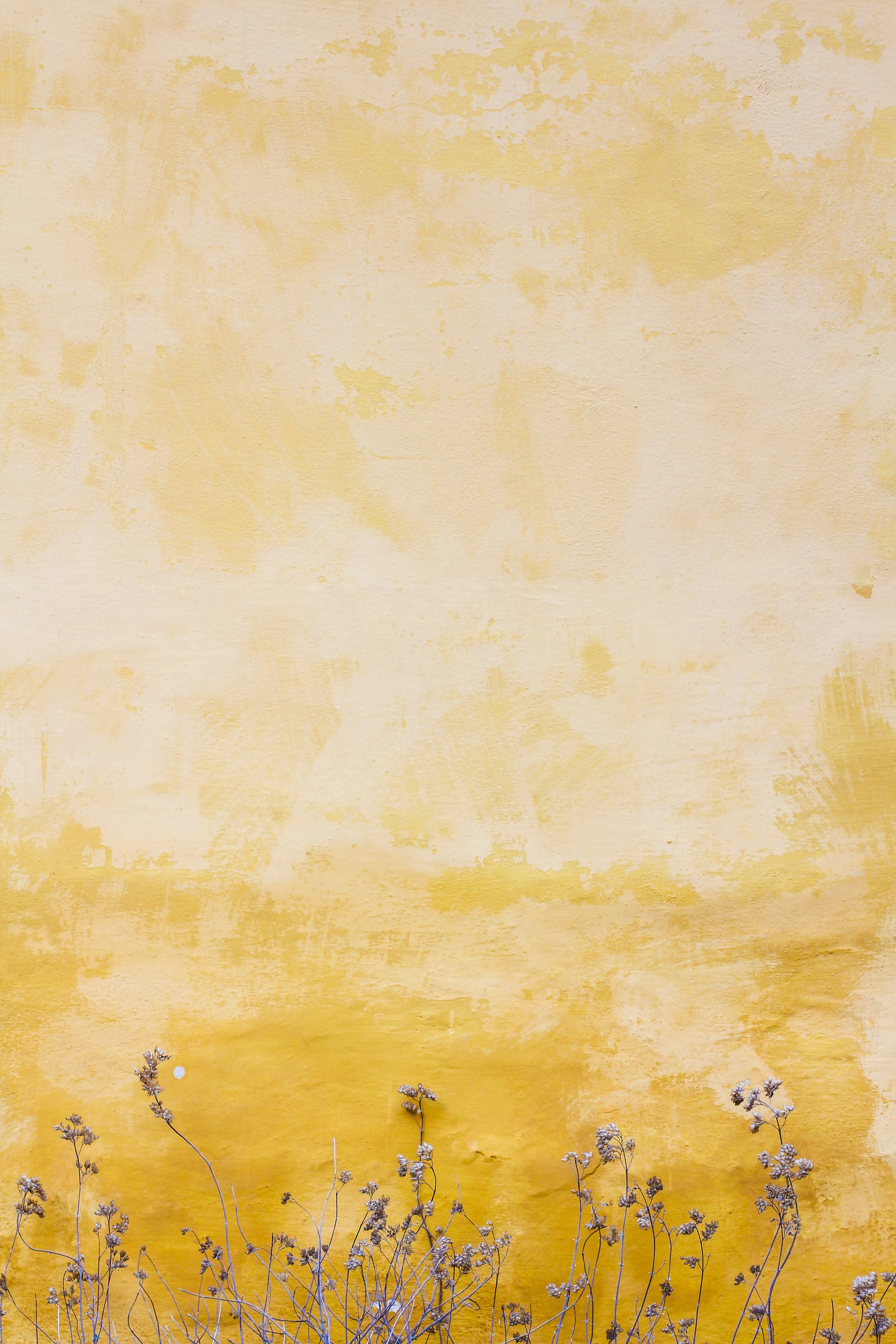 BARRIERS
TIME: Combining with clinical commitment & personal life
TRAINING. No Clear pathways. “make your own connections”
Lack of Research culture in Primary care.
Lack of incentives: GP contracts
Lack of impact in system change
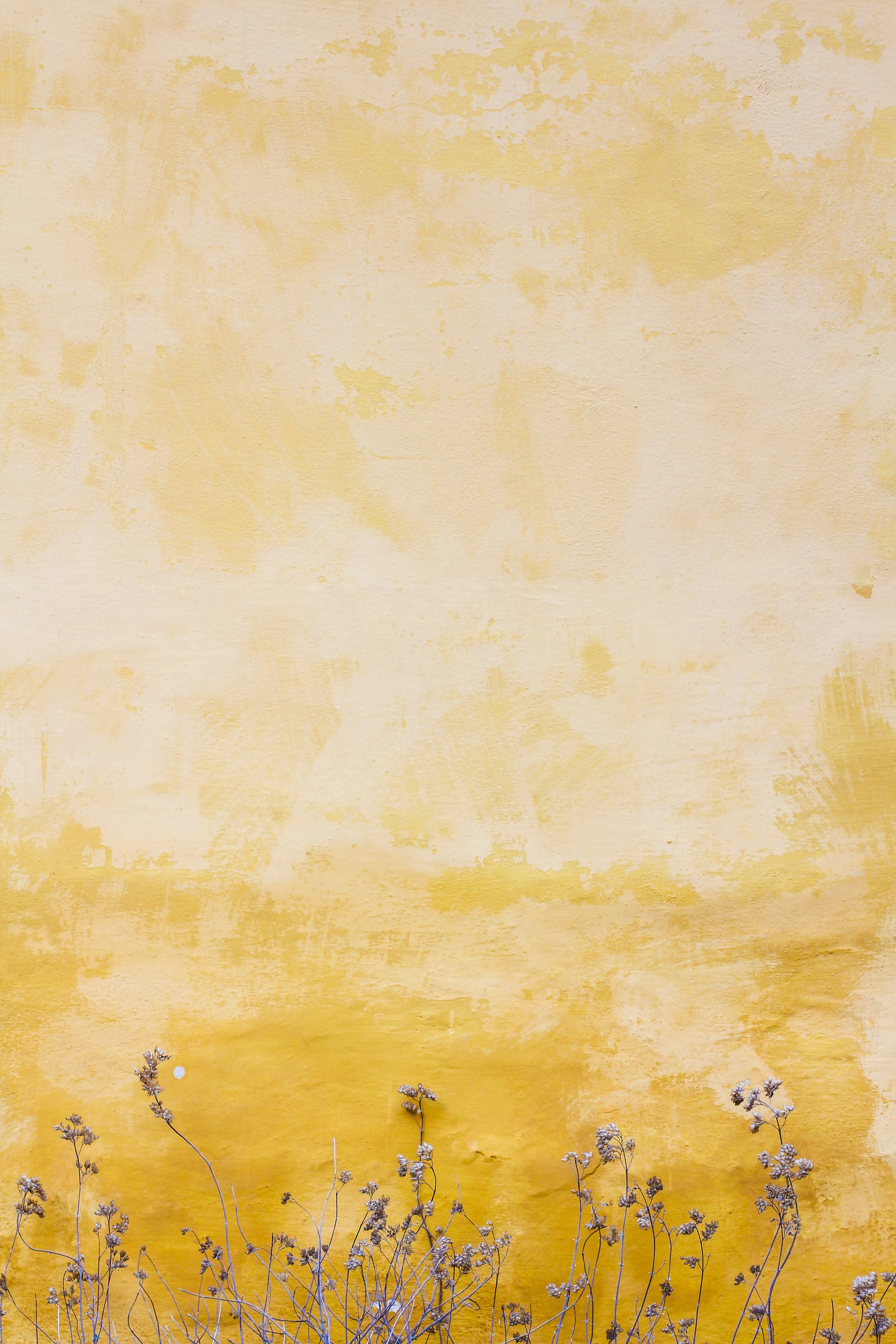 How to navigate barriers
“Think research, think quality”
“ A bit of me”: Training in Spain: Msc & minor projects (local guidelines for ATB resistance etc)
Day to day: Audits, clinical reviews, Trainees and projects etc.? Publications
Moved to UK: Involved in leadership and management: realisation we need critical thinking who use evidence and understand limitations. Ex: PHM work Optum, Evaluation toolkits, Qualitative work with communities, CHWW, Talking health series, Health navigators etc.literature review. 
Sharing knowledge and connecting: Conferences, EUROPREV, WONCA.
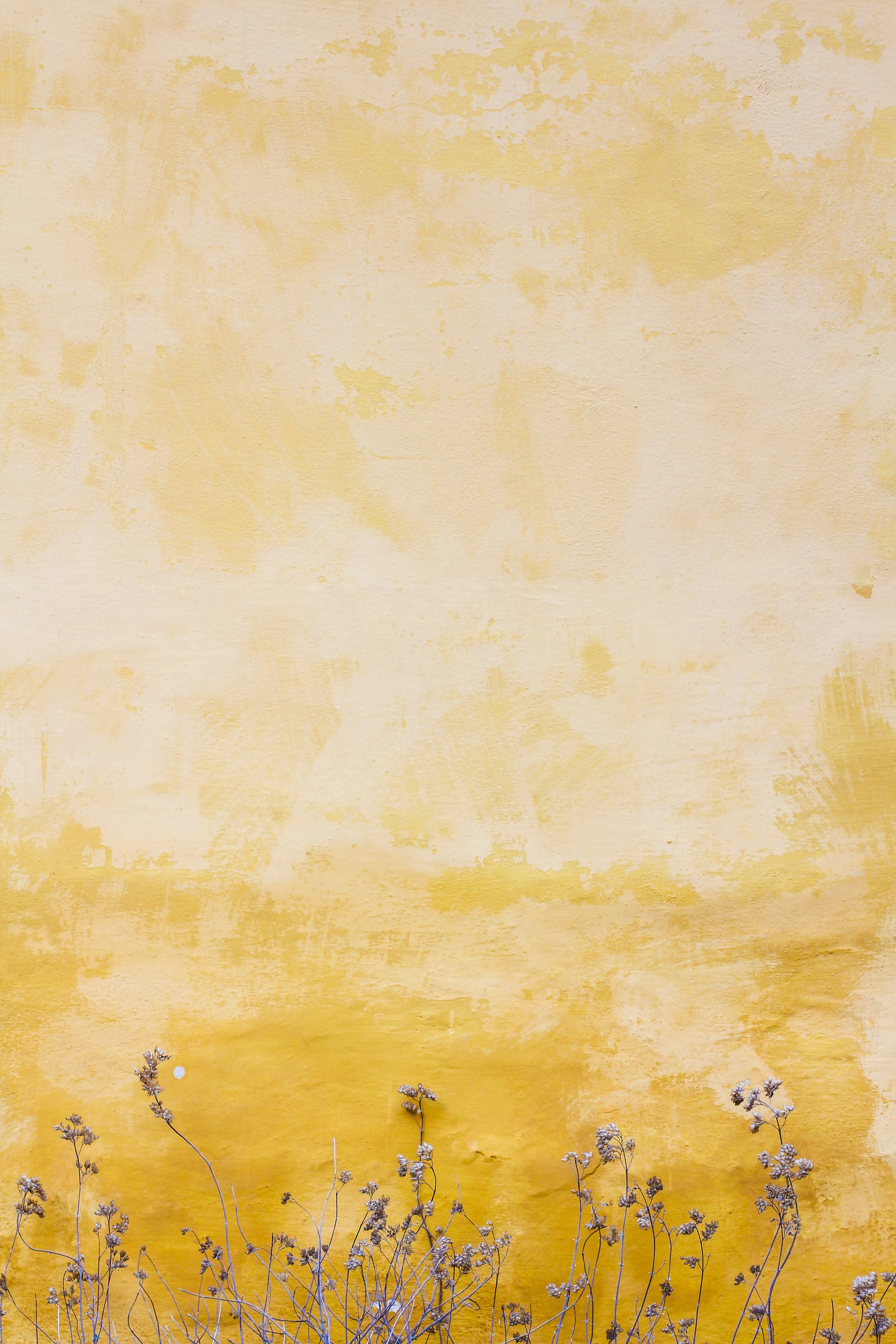 OPPORTUNITIES
Big ”n”: high number of patients
Access to data, coding (EMI, SYSTEM ONE etc)
Individual and community.
Medical and non medical: Social determinants. HI
Meaningful measures: We need measures to reflect work we do in primary care: relational medicine, continuity, trust etc
Creative data capturing, easy and meaningful.
[Speaker Notes: Experts in people, not conditions]
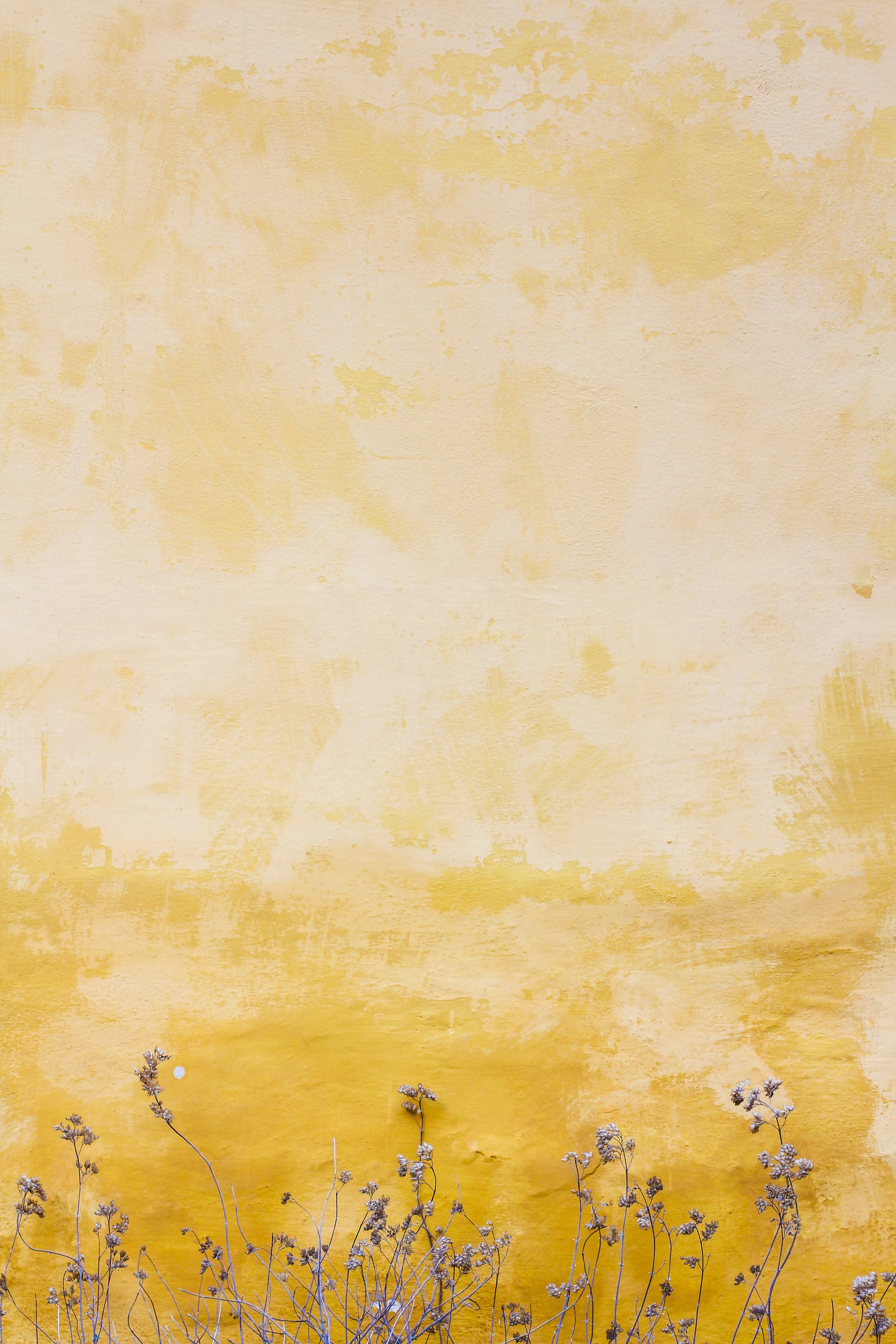 SWL network: Could we strengthen a support network in training and projects locally with final influence in system working and decision making?
Incentives for primary care ?KPI engagement? 
Integrated Neighbourhood teams: Perfect place for research (measuring integration, relational medicine, holistic universal comprehensive care)
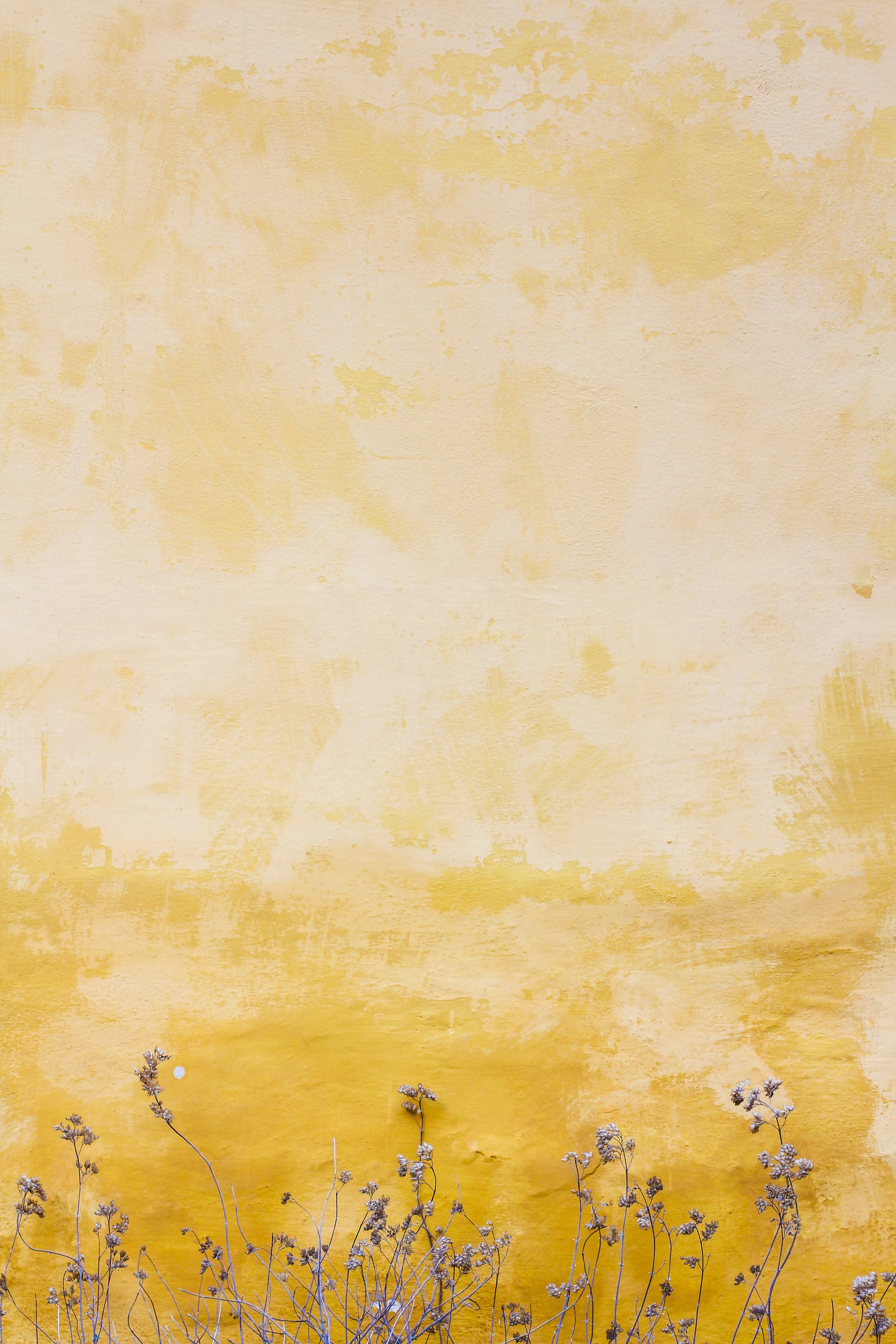 “Play is the highest form of research.” – Albert Einstein
THANK YOU
Growing Research in Primary Care:

What Support is Available via the NIHR Research Delivery Network?
Alison Anstead
Head of Research Delivery and Support for Out of Hospital Settings
South London Regional Research Delivery Network
Research Delivery Network
Mission

Enabling the health and care system to attract, optimise and deliver research across England.

We do this as part of the NIHR’s overall mission to improve the health and wealth of the nation through research.
Vision

The UK is a global leader in the delivery of high quality, commercial and non commercial research that is inclusive, accessible and improves health and care.
Research Delivery Network (RDN) purpose
Support the successful delivery of high quality research, as an active partner in the research system. 
Increase capacity and capability of the research delivery infrastructure for the future.
This means research can:
Reach more people
Address changing population needs
Provide support to the health and care system through research
Encourage research to become part of routine care
Support economic growth by attracting investment to the UK
What is the Research Delivery Network?
A new organisation building on the successes of the Clinical Research Network (CRN). The Research Delivery Network (RDN) differs from the CRN in the following ways:
A single organisation with greater consistency of experience for customers
Collective responsibility and joint leadership of the organisation
A collegiate and a customer-focused partner 
Stronger focus on strategic development of research capacity and capability, nationally and regionally, with partners
Emphasis on continuous improvement, learning and value for money in every part of RDN
Which studies are eligible for support?
NIHR RDN support is available to all studies, regardless of location, study type, study size, therapy or research area, provided they meet the Department of Health and Social Care Eligibility Criteria.
Studies must
meet the DHSC eligibility criteria’s definition of research
have appropriate ethical approval; and Health Research Authority (HRA) Approval where required
have full research cost funding for non-commercial studies or full funding for all costs for commercial contract studies in compliance with the AcoRD guidance. The source of research funding is key.
Once accepted onto the NIHR RDN Portfolio, all studies must adhere to the expected actions and requirements set out in the Portfolio Terms and Conditions for NIHR Research Delivery Network Support.
RDN support available to researchers through our Study Support Service and national infrastructure
Supporting study-wide planning activities - we can help you identify extra research sites including Patient Identification Centres (PICs)
Research delivery advice - we can advise you on recruitment strategies and suggest recruitment settings you may not have considered in the original protocol. These include regional care pathways, NHS support services, investigators, capabilities and exploring digital recruitment methods
Discuss site or whole study issues affecting study delivery
Advice on engaging with local communities, primary care and wider care settings such as schools, prisons, care homes etc
Clinical advice, such as assessment of study deliverability in the UK, recommendations of recruitment methods and pathways, study design considerations
Support to overcome barriers, delivery challenges or other types of requests
How can the RDN support you to deliver research?
Identify appropriate studies to deliver via the NIHR Portfolio
Guidance and support with research set-up and governance
Signposting to training via NIHR Learn

Access to our Agile Research Delivery Team - experienced Research Nurses and Practitioners who can help deliver studies in your practice to increase capacity
Access to peer support from research-active GPs and others

Funding of Service Support Costs (costs associated with identifying potential participants, obtaining informed consent and screening for eligibility)
Other funding opportunities
Thank you for listening
Get in touch with the South London RRDN: sl.rrdn@nihr.ac.uk
Sign Up Now for our practical and interactive 1.5-hour online primary care research café
Learn:

✅To confidently talk to patients about research and why it matters
✅To use EMIS Recruit to quickly identify eligible patients for clinical trials
✅To understand how taking part in research can directly benefit your practice
✅How your practice can benefit financially from participation in research.
https://medtribe.com/courses/research-cafe?schedule_id=13934
18